Nutrition Communication
Sharmin Sultana
Research associate
Department  of Public Health
Daffodil International University
Introduction
Everyone has some thoughts, ideas, feelings, information etc., which he wants to share with others. This he does through gestures or language or some other means. The need for communication arises basically because men lives with his fellow being.
The word communication comes from the latin word 'Communis' meaning 'common' and that when he communicate, "we are trying to establish a commonness with someone". Thus a process of sharing on the basis of commonness is established
Definition of Communication
Leagnas says, "it is a process by which two or more people exchanged ideas, facts, feelings or impression in ways that each gains a common understanding of the message. In essence, it is the act of getting a sender and a receiver tuned together for a particular message or series of messages"
Characteristics of Communication
Communication can occur even without speaking i.e. use of verbal expressions
Our four senses-audio, visual, touch and smell also do communicate. The ringing of Timer in your cooking manage communicates you to switch off the fire or to see the dish on fire.Expressions on the face (Cherry or gloomy) communicates us the mood of the other person; the touch of a pot, whether hot or cold, communicated to us whether it can be handled or not; the sense of smell will tell that is being cooked in the kitchen. Therefore, when a message is sent from a source to a receiver and produces a specific response, communication occurs.
Communication is always a two-way process
This is due to the fact that communication is said to occur only when the meaning intended and use of the message is understood by the receiver. This way it become a two way process. Therefore, to ensure effective communication , it is essential that the transmission of facts or information is carried out in such a manner that the meaning intended and use of the message is understood by the communicates, so that is become a two way process.
Elements of Communication
WHO is communicating (Communicator) and to WHOM he is communicating (Receiver).
WHAT people are trying to communicate and HOW people treat their messages (Message & Treatment).
WHAT channels that people use to get their message to their listeners or readers (Channels of communication).
Five basic components, that seems necessary for the communication
1. Communicator2. Message3. Channel4. Treatment5. Receiver
Communicator
He is the first and the most important factor in the process and media of communication. A communicator after determining the ways in which he desires to effect his receiver, encodes (formulates) a message intended to produce the desires response. He decides what message to send, how to treat it, so that his audience can follow it, and what channels to use and which receivers or audience to research. If he makes a wrong choice, his communication may fail.
According to L. Serio, there are at least four kinds of factors, which can increase the effectivity of communication.i) Communication skill,ii) Attitude,iii) Knowledge level,iv) Position within a social culture system.
Message
It is defined as the actual physical product of the communicator. When we speak-speech is the message, when we write-writing is the message, when we paint-picture is the message, when we make any gesture-the movements of our arms, expressions of our faces are the messages. At least three factors needed to be taken into account in the message.a) The Message Code,b) The Message Content,c) The Message Treatment.
a) The Message Code
A code can be any group of symbols that can be structured in such a way, that it becomes meaningful to the same person. For Example, language is a code. Music is a code. To understand the message, one needs to learn the code.
b) The Message Content : It is defined as the material in the message that is selected by the source to express his purpose. In general, message content includes, the assertion one makes, the information one presents and the reference one draws.
The Message Content
The most important factor while selecting the content or theme of the message is to look for the need and aspirations of the people. Only those messages, which are selected according to the need of the people would be considered important and valuable by the people. Messages are effective when they are focused on the important needs to the people, e.g., in order to improve the nutritional status of the people, the message selected would be those, which promote the fullest utilization of food resources, proper methods of cooking and storing, minimizing waste , growing vegetable, hygiene, general awareness of the importance of food in the diet for different age groups and under different conditions, proper health practices, management of resources, child care, family planning etc. All these are interrelated and the change in one will influence the others.
c) The Message Treatment : The treatment of the message can be defined as decisions, which the communicator makes in selection and arranging both codes and content of the message, e.g., in preparing a copy of the newspaper, the journalist treats his message in many ways. He selects the content; that he thinks will be interesting to his readers; he selects words from the code, that he thinks his readers will understand; he structures the information in the way he thinks his readers would prefer to read. In other words, in perfect situation, the aim of the communicator is to see a response from a receiver. Message are to treated keeping in mind the general and specific objectives of the programme, psychology of learning, interest, needs, attitudes and cultural pattern of the audience.
In short following are the characteristics of the message
i) It should have well defined objective.ii) It should be simple and clear to understand.iii) It should be in line with the physical, mental, social and cultural state of the audience.iv) It should be scientific, factual, accurate and topical (current).v) Message should suit the interest, needs and attitudes of the audience.vi) It should be appealing and attractive.vii) It should be manageable.viii) It should be in line with that of the knowledge of the audience.ix) It should be well organized and should be presented step by step.
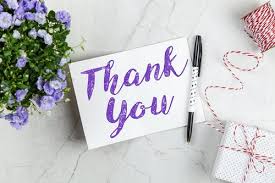